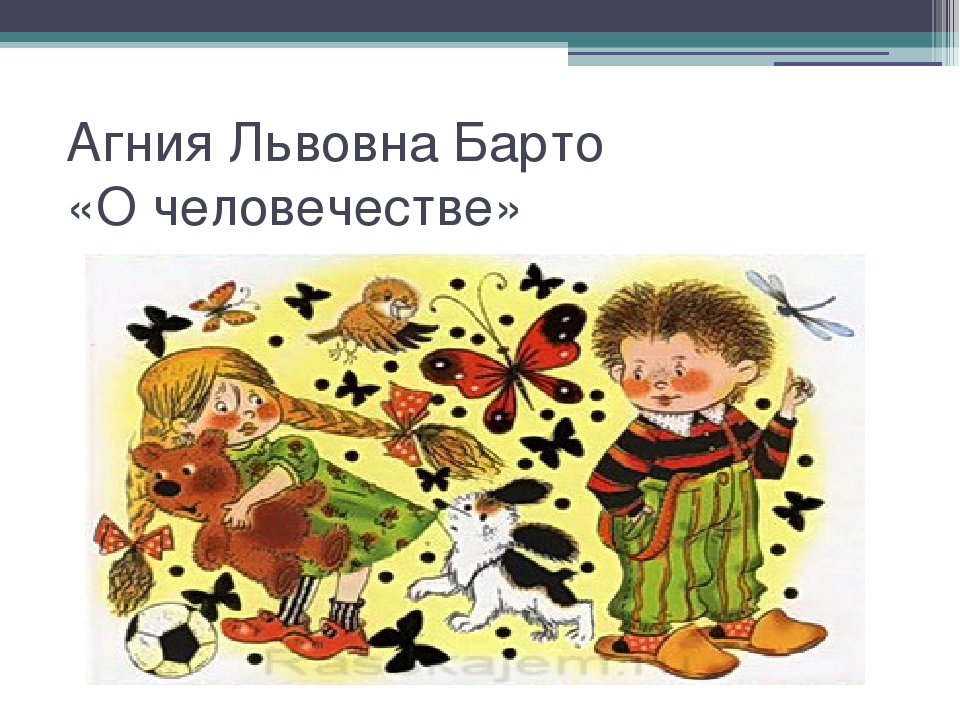 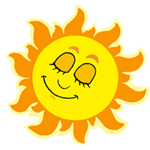 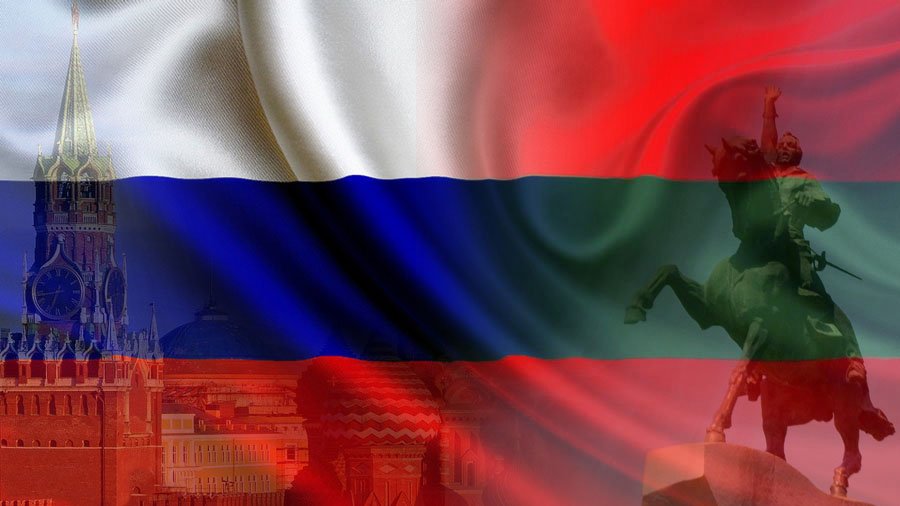 Час общения:
«В жизни всегда есть место подвигу!»
М. Горький
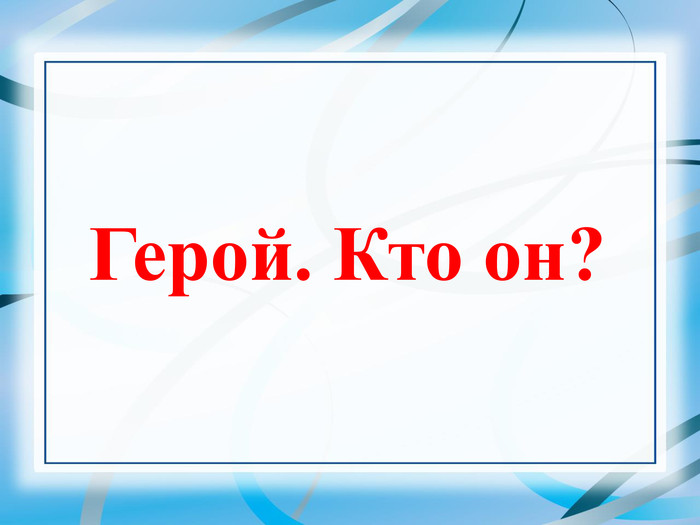 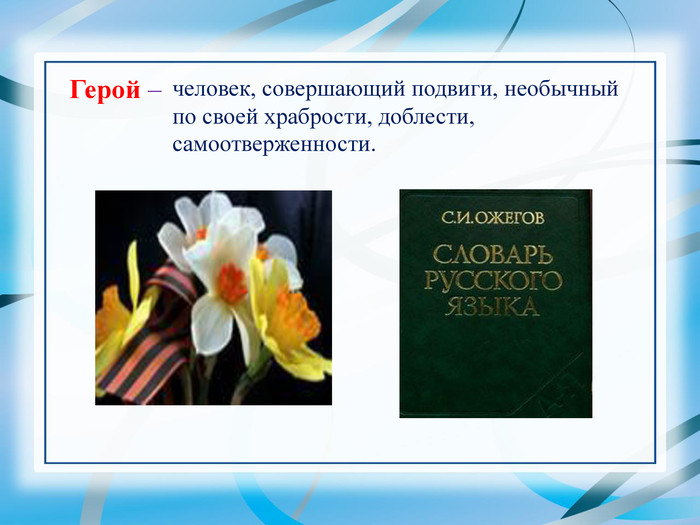 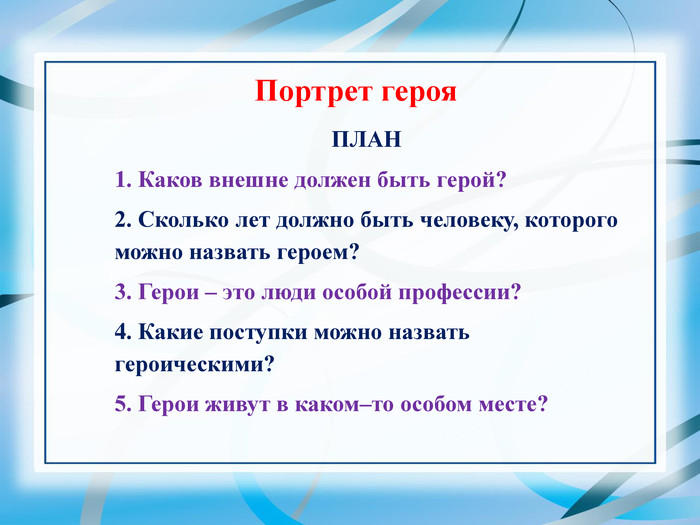 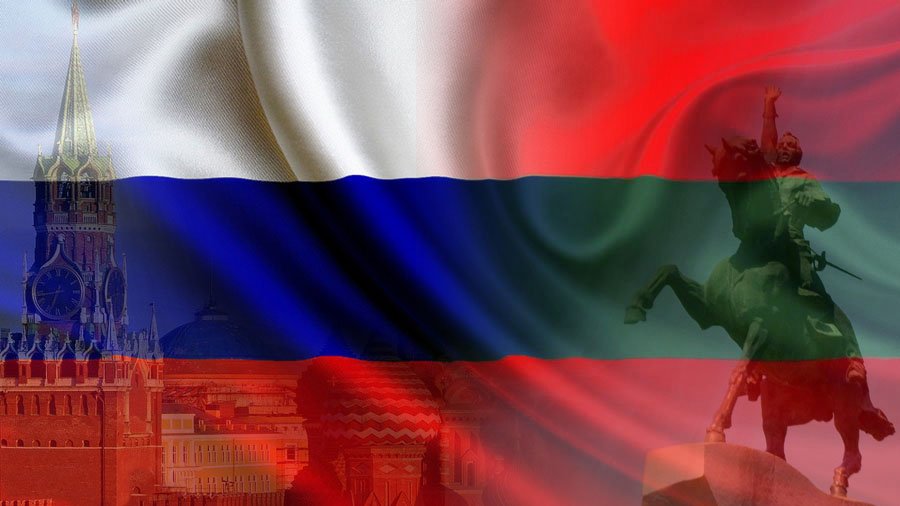 Работа в парах
Перед вами буквы. Каждая буква - начало существительного
-названия определённого качества человеческого характера.
.
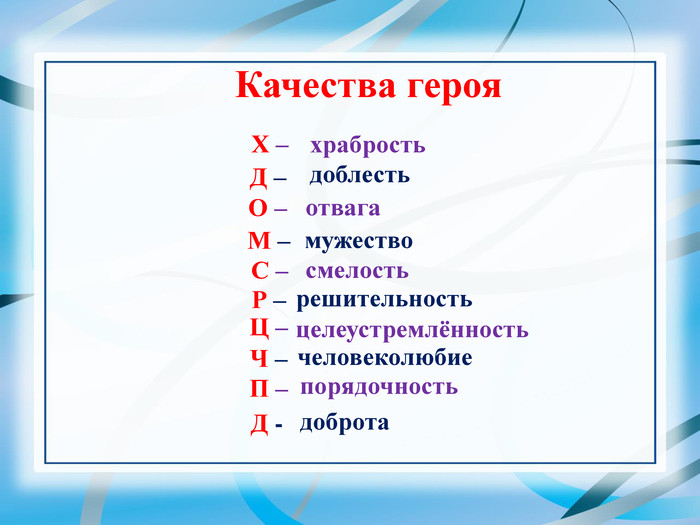 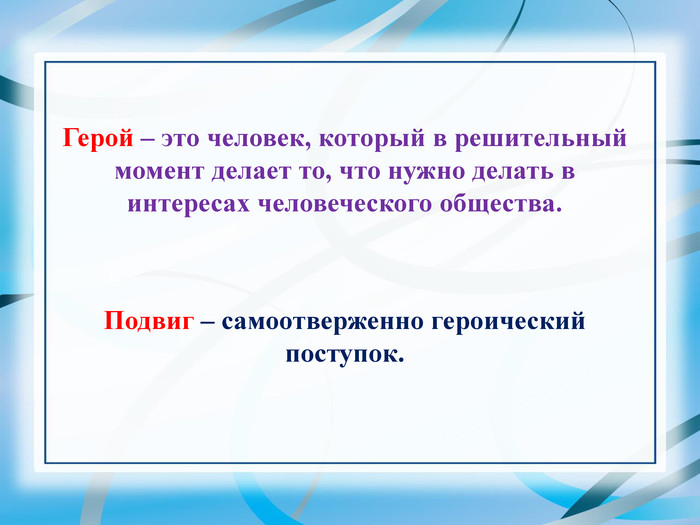 С древних времен на Руси почитались люди, которые стояли за правое дело, жертвуя собой , защищали землю – матушку, трудились во славу Родины. В литературных произведениях, в полотнах художников, творениях  композиторов был воспет подвиг народа русского.
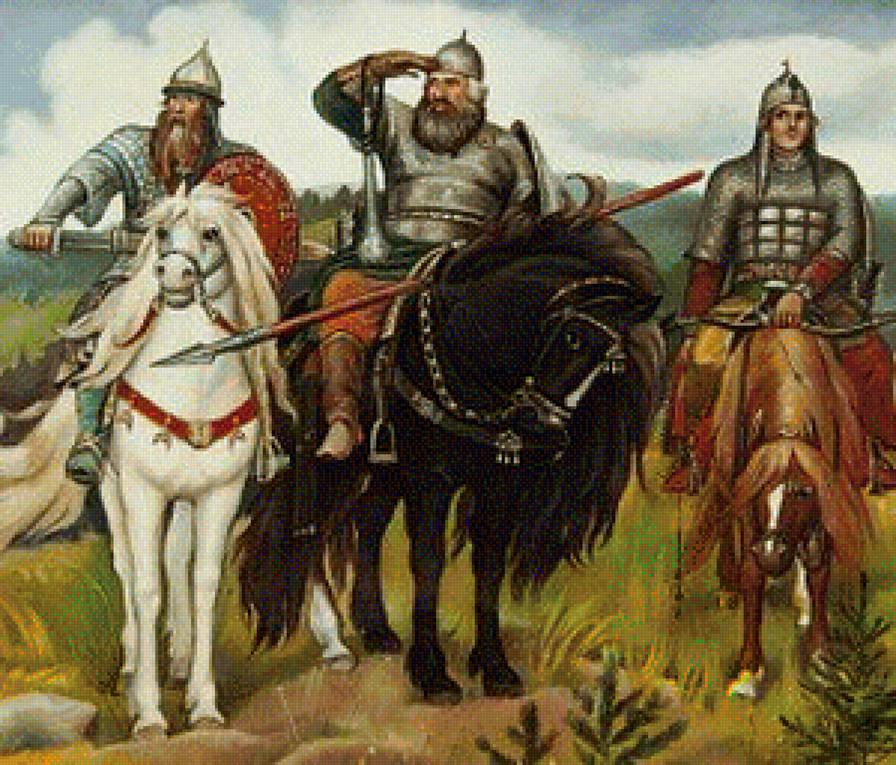 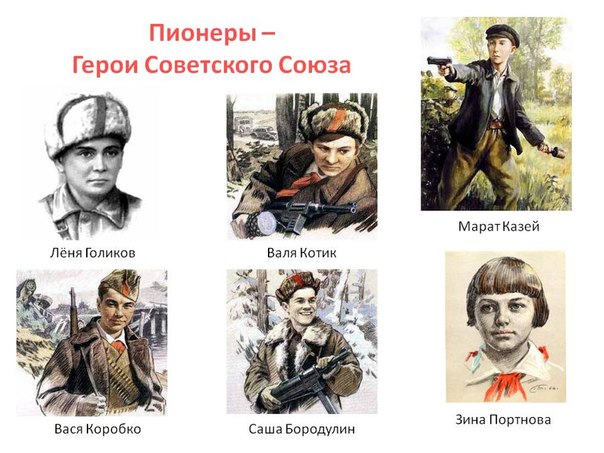 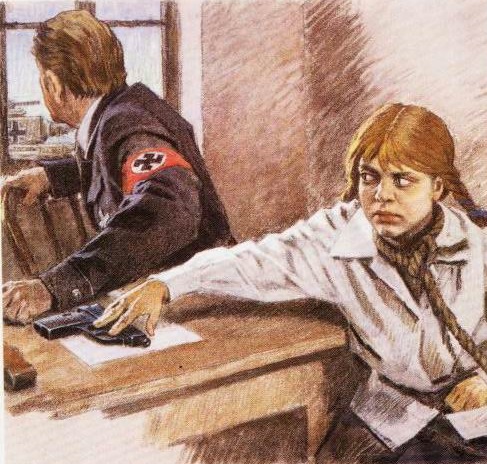 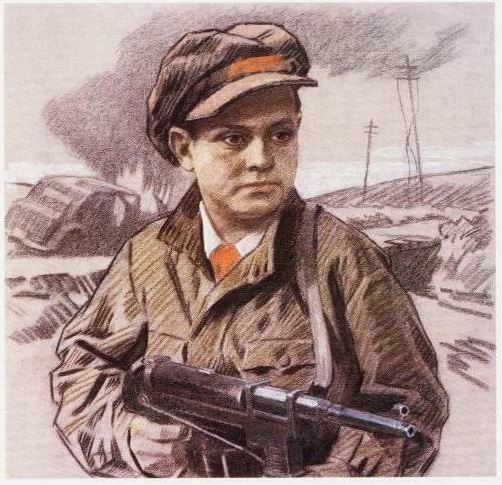 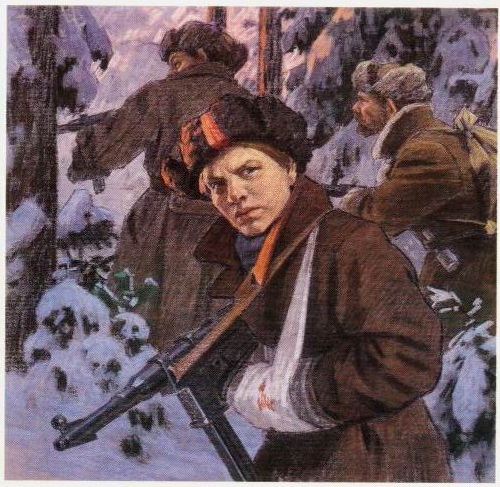 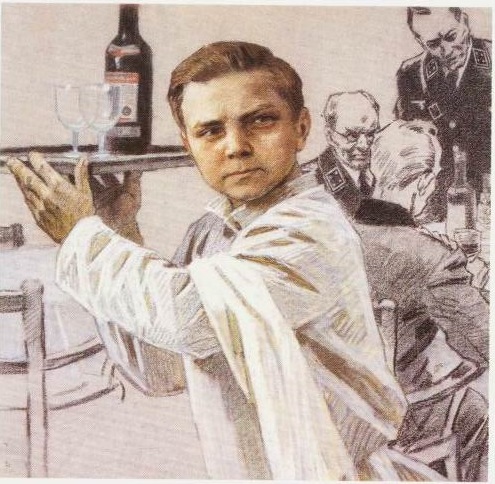 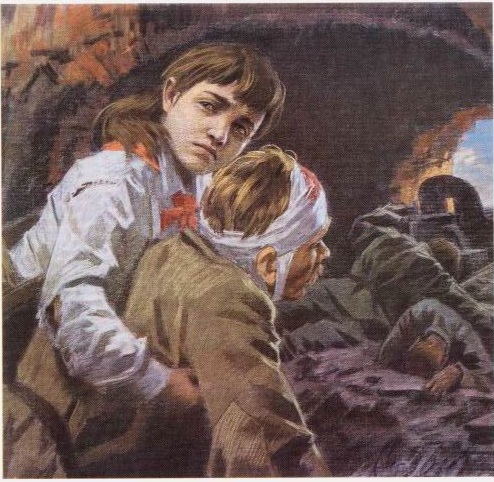 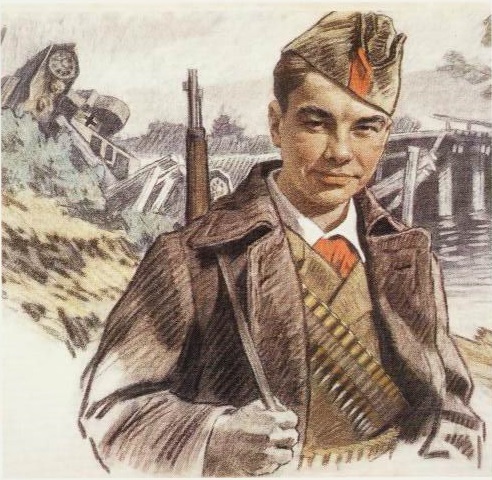 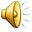 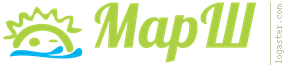 Детское сердце явилось огромным,Смело сражалось с врагом вероломным.Дети - герои идя на войну,Насмерть стояли спасая страну!
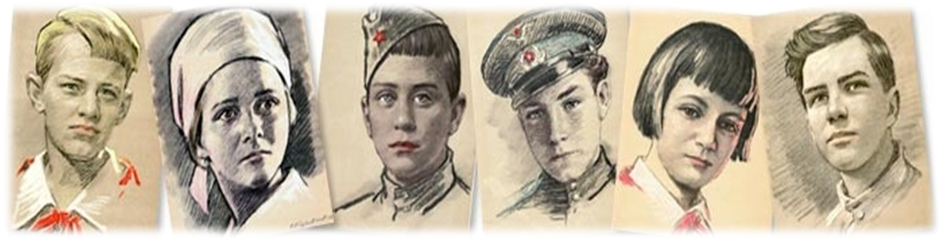 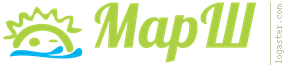 Были  они многостойкими, дерзкими,Были замучены пытками зверскими.Дети - герои, о свободе с мечтой,Дорогу врагу преграждали собой.
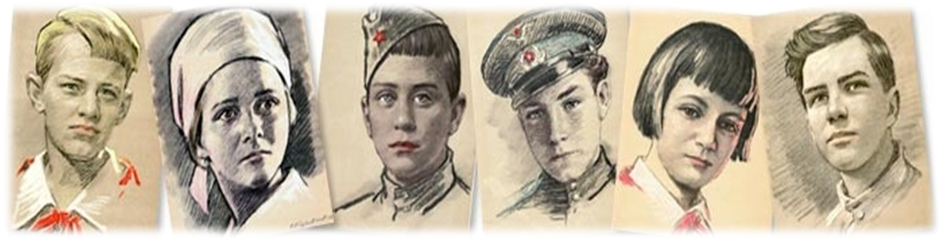 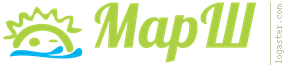 Суровые годы военных времён.Преступный фашизм трибуналом клеймён.Не смеет он больше шагать по планете,Пусть в мире без войн улыбаются дети!
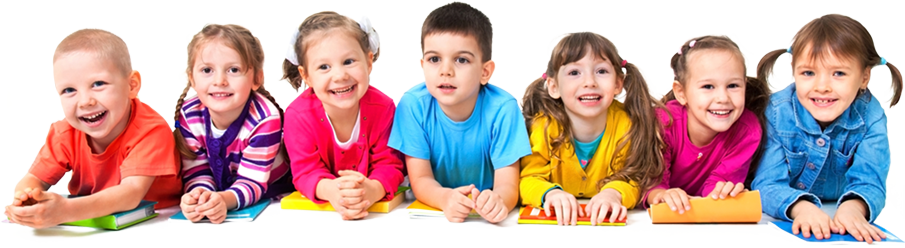 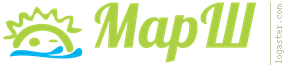 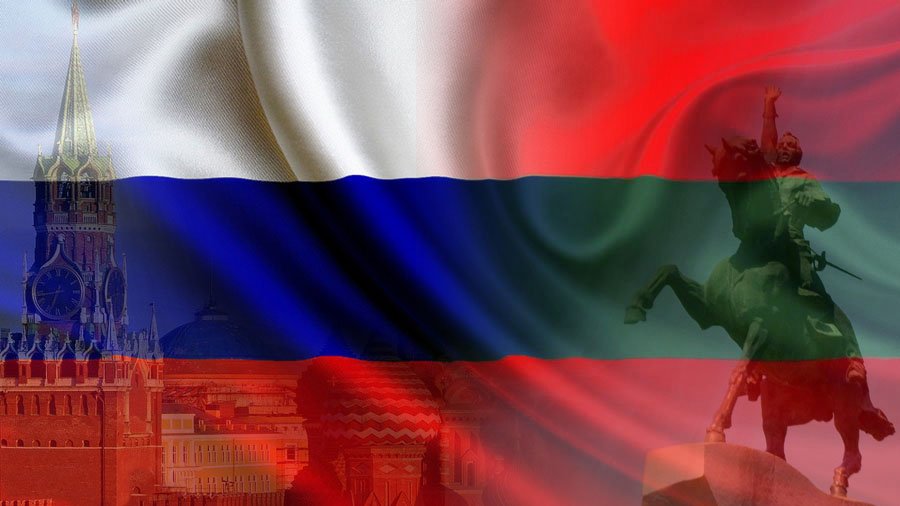 Работа в группах
Составить пословицы.
Пословицы о героизме
Герой в бою думает не о смерти, о победе.
Пример героя       зовет на подвиг.
 Смертью героя пал,    а Родину не продал.
 Герой никогда не умрет, он вечно в народе живет.
Герой –  за Родину горой.
Сам погибай,  а товарища выручай.
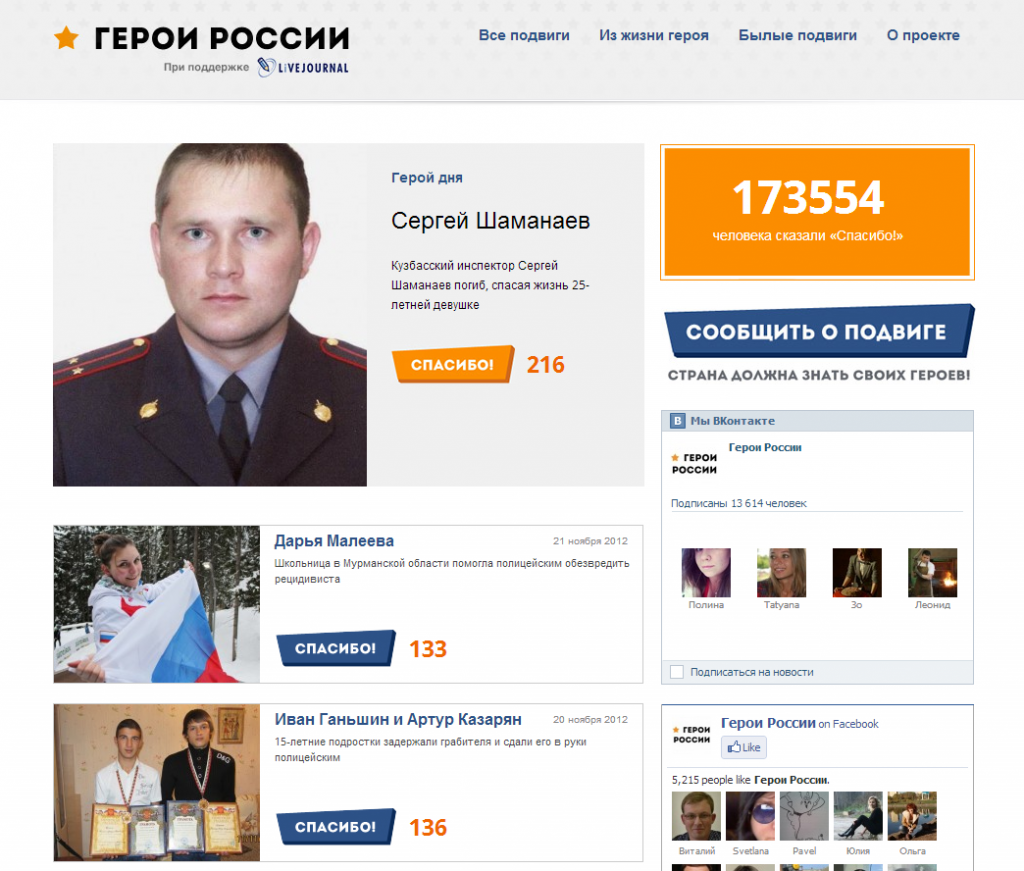 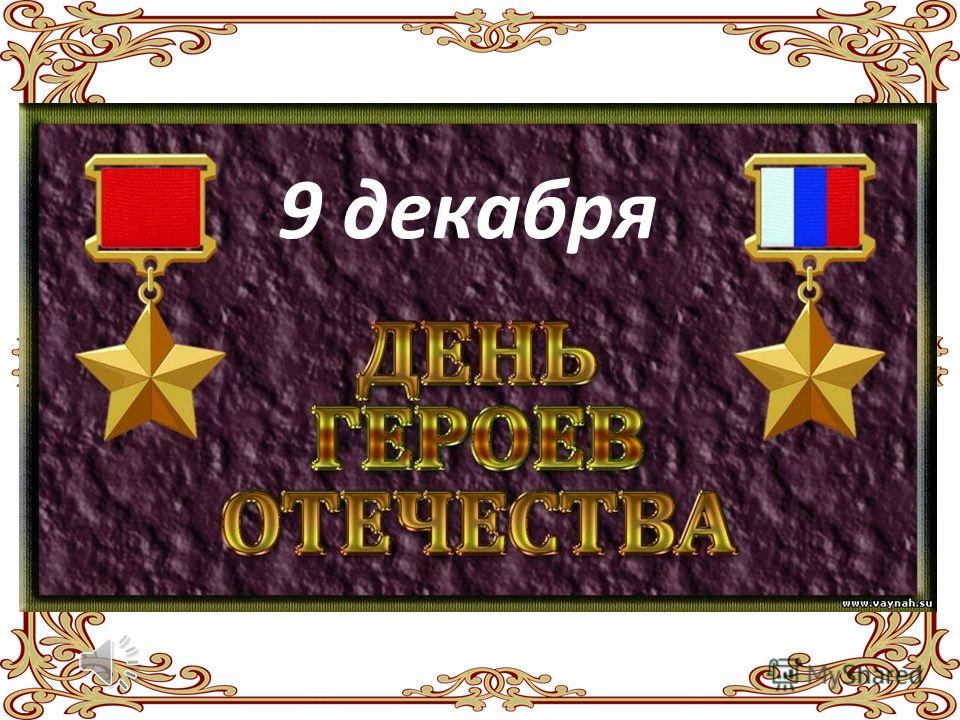 Впервые 9 декабря 1769 г.(26 ноября ст.ст.), в день памяти Святого Георгия Победоносца, прославившегося своим мужеством и героической преданностью христианской вере, по указу императрицы Елизаветы II был основан Орден Святого Георгия Победоносца. В те далёкие времена этот орден можно было получить только за боевые подвиги, за доблесть, отвагу и смелость, проявленные на полях сражений.В 2017 году, это событие утратило своё значение. Однако, в самом начале нашего века Орден Святого Георгия вновь стал являться самой высокой боевой наградой за заслуги перед Отечеством.С 2007 года 9 декабря становится памятной датой –днем памяти Героев Отечества.
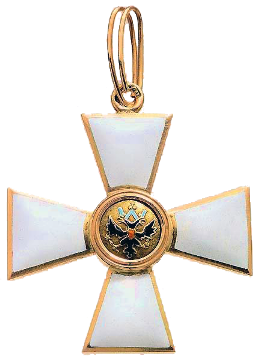 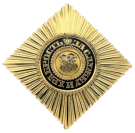 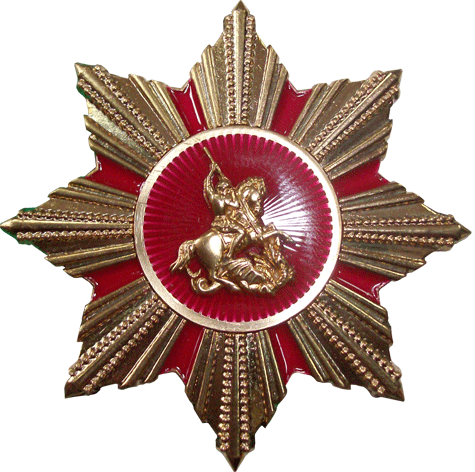 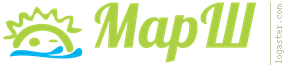 Есть ли сегодня в нашей жизни место подвигу? Есть ли примеры для подражания, люди, на которых хочется быть похожим?
Сегодня очень важно знать, что в жизни всегда есть место подвигу, что рядом с тобой живут твои ровесники, которые в любую минуту придут на помощь.
Сегодня вы услышите подлинные  истории о детях-героях и о взрослых – героях  нашего времени.
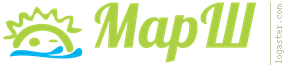 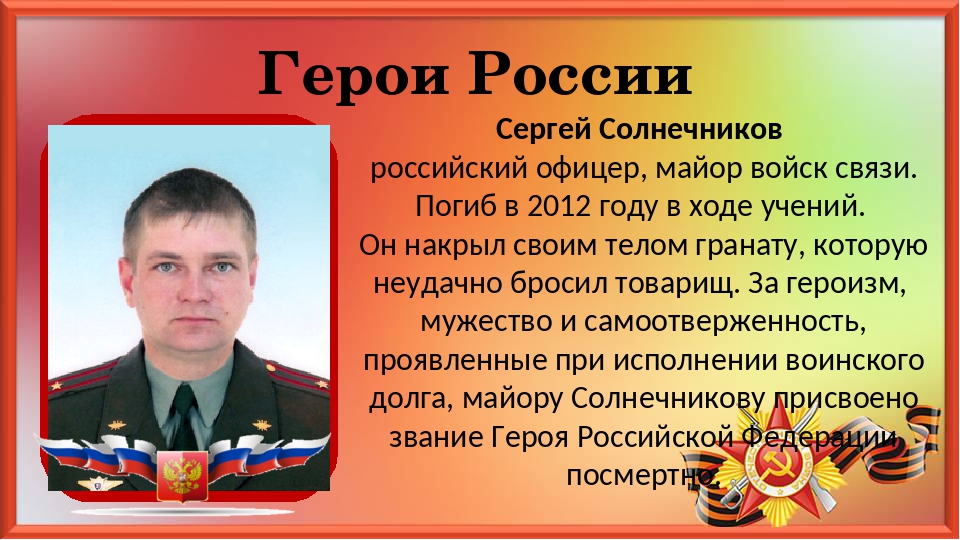 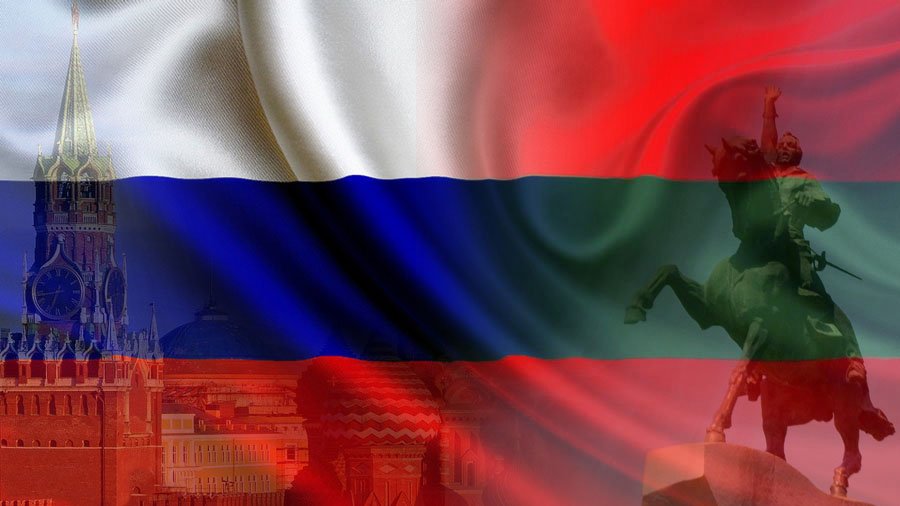 Дмитрий Похилый житель города Бендер
25 февраля 2020 года
ПРОЯВИЛ МУЖЕСТВО, ЧЕСТЬ И ДОСТОИНСТВО

Указом Президента Приднестровья курсант Тираспольского юридического института МВД ПМР им. М.И. Кутузова Дмитрий Похилый награждён медалью «За отвагу на пожаре». Напомним, в январе этого года рядовой милиции спас жизнь мужчины. Заслуженную награду герою вручил министр внутренних дел Руслан Мова.
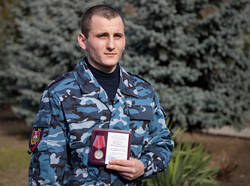 .
Герой нашего времениЖЕНЯ ТАБАКОВ
Самый юным героем России является семилетний мальчик Женя Табаков. Женя был первым ребёнком, удостоенным этой высокой награды, Орден Мужества. К сожалению, посмертно.  Женя погиб, защищая свою 12-летнюю сестру от преступника, ворвавшегося в их квартиру. Сестра спаслась, а Женя умер от ножевых ранений, нанесенных преступником.
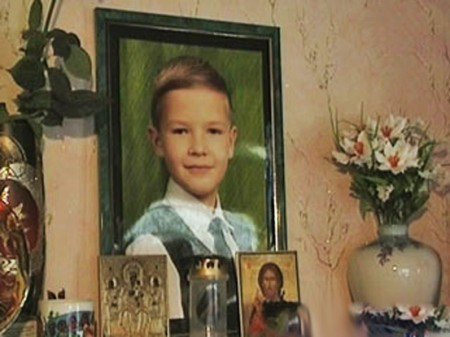 Герой нашего времениЖЕНЯ ТАБАКОВ
Жениным именем названа школа, в которой он учился, а имя его навечно внесено в списки учащихся. В вестибюле, на самом видном месте, висит мемориальная доска с его именем. И даже парта, за которой сидел Женя, названа в его честь. А во дворе школы стоит памятник Жене Табакову. Мальчик, отгоняющий коршуна от голубки.
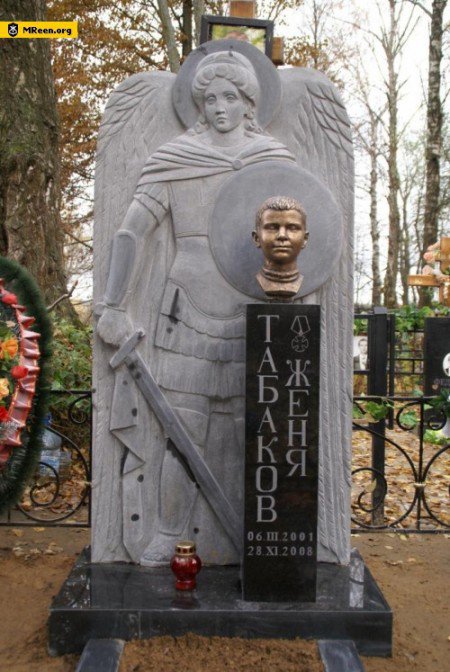 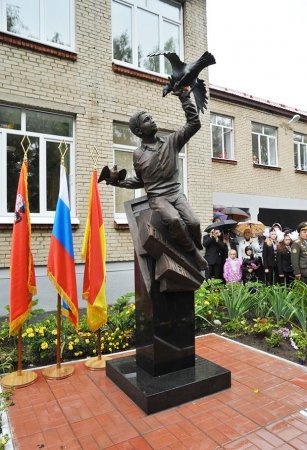 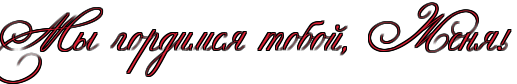 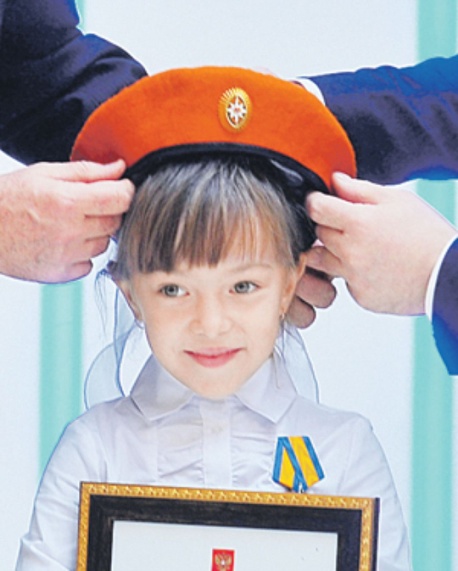 Лена Тюкавкина – маленькая , хрупкая 7-летняя девочка из Забайкальского края спасла из горящего дома своего младшего брата. Дети спокойно играли в комнате в тот момент, когда на кухне загорелся газовый баллон. Дедушка детей, находящийся там, не смог оказать помощь детям. Увидев пожар, Лена не растерялась. Она высунула из окна своего трёхлетнего братика и только потом вылезла сама.
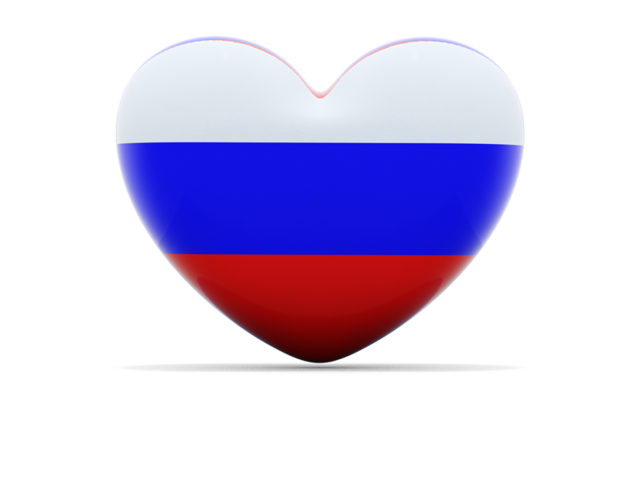 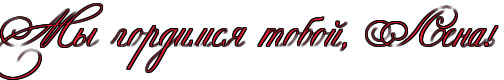 Лена  
Тюкавкина
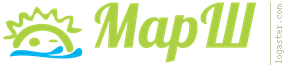 Маленькая девочка – с большим сердцем.
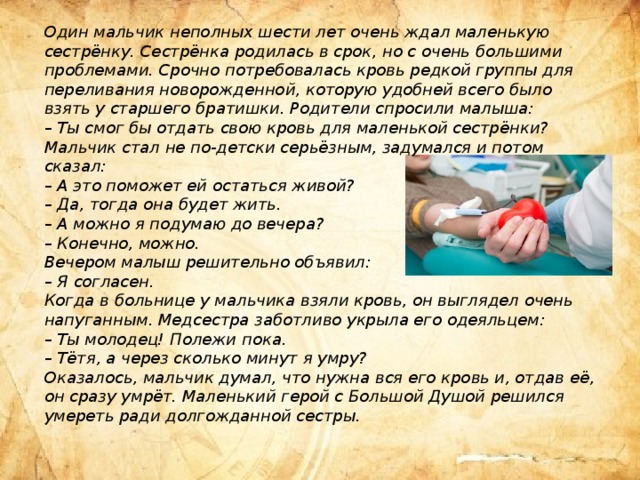 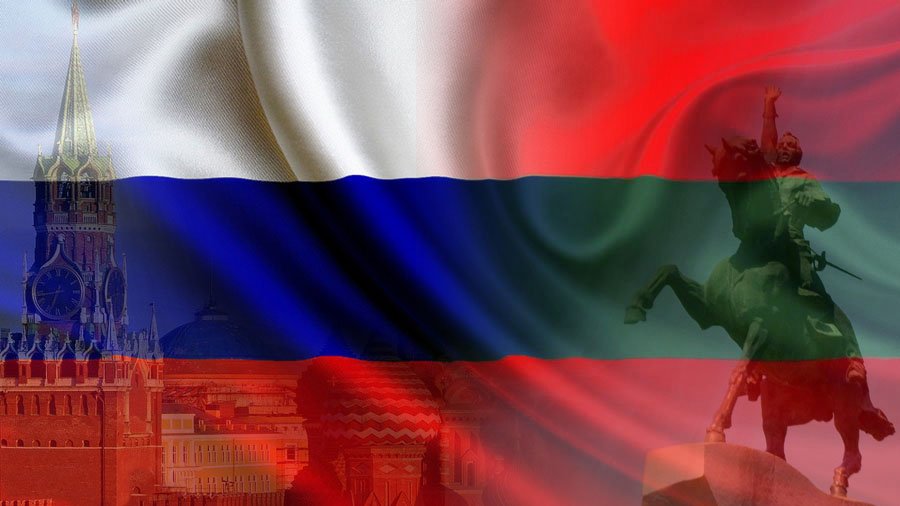 Мои добрые поступки.
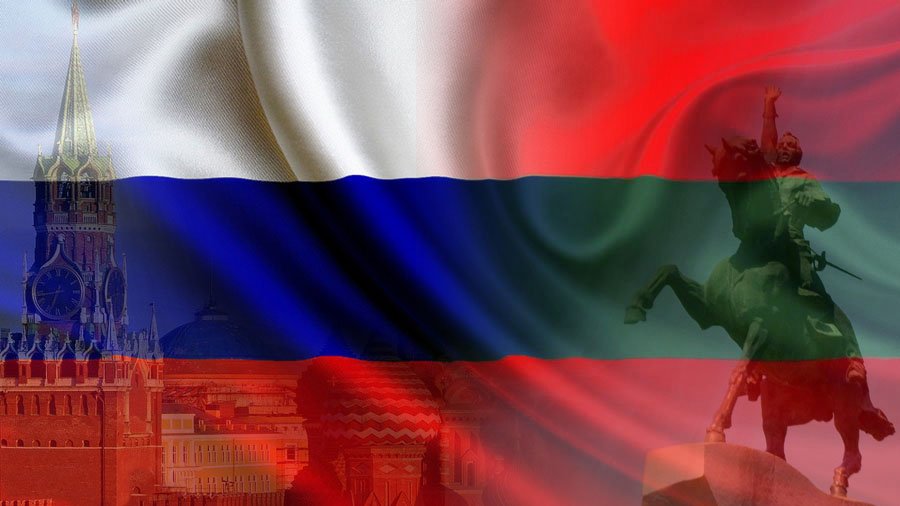 Подведение итогов
Есть ли место подвигу в наше время?
Эти люди настоящие герои!
Естественно, это всего лишь малая часть имен самоотверженных детей и взрослых, которые готовы ценой своих жизней прийти  на помощь.
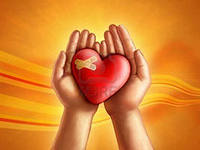 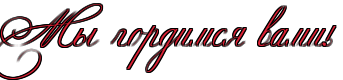 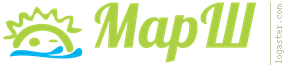 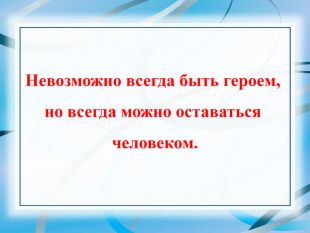 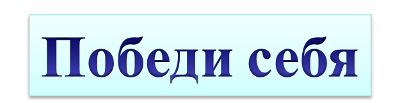 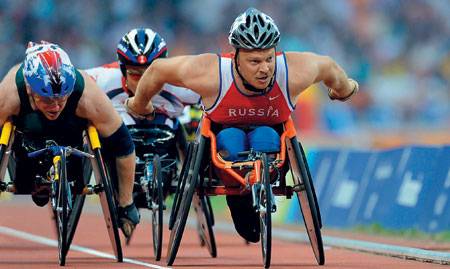 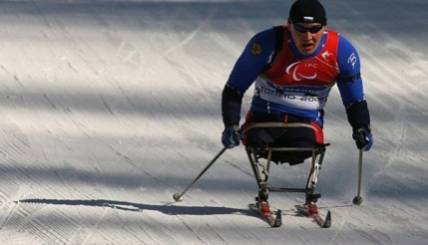 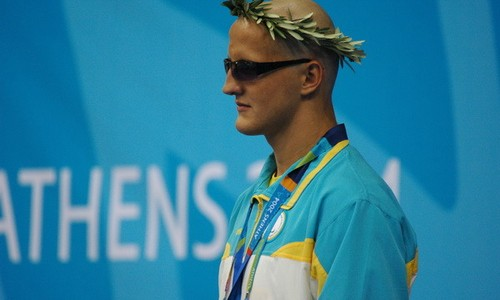 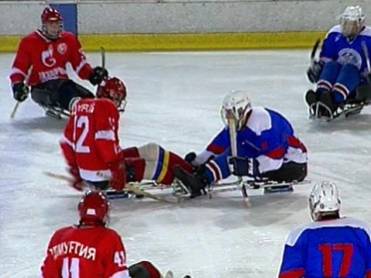